Что подарю
Снеговику?
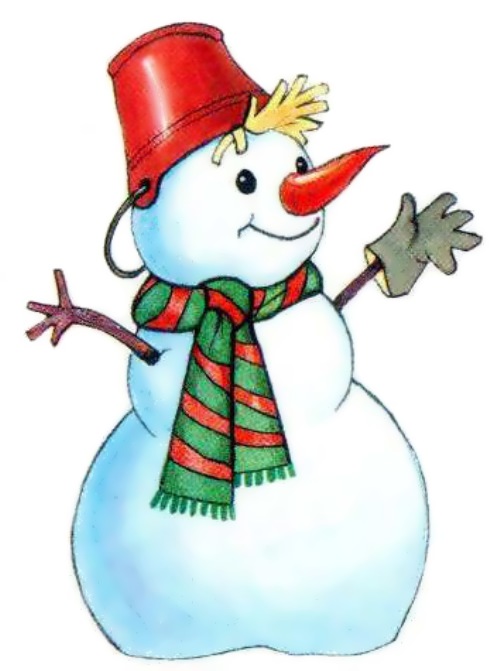 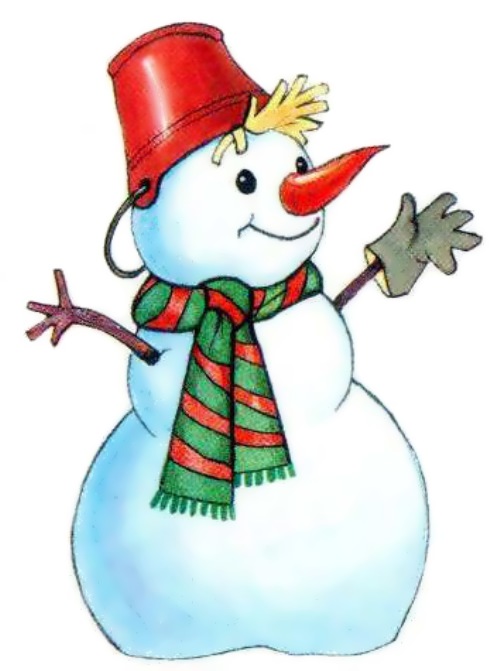 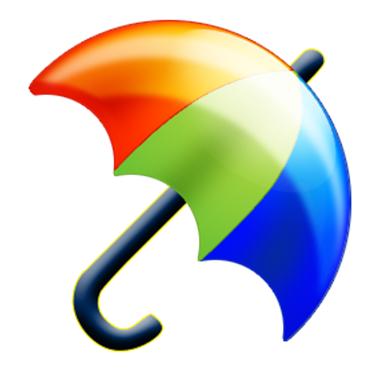 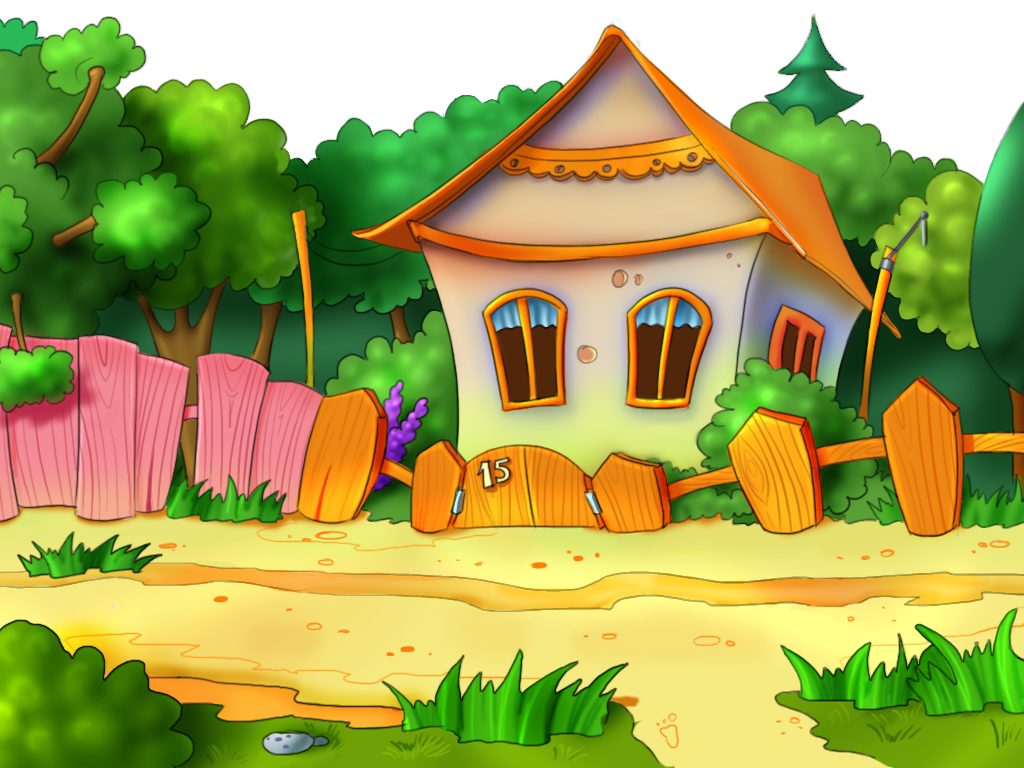 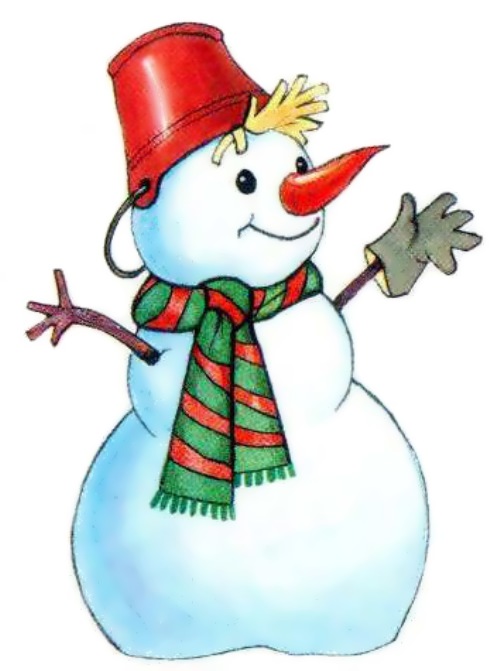 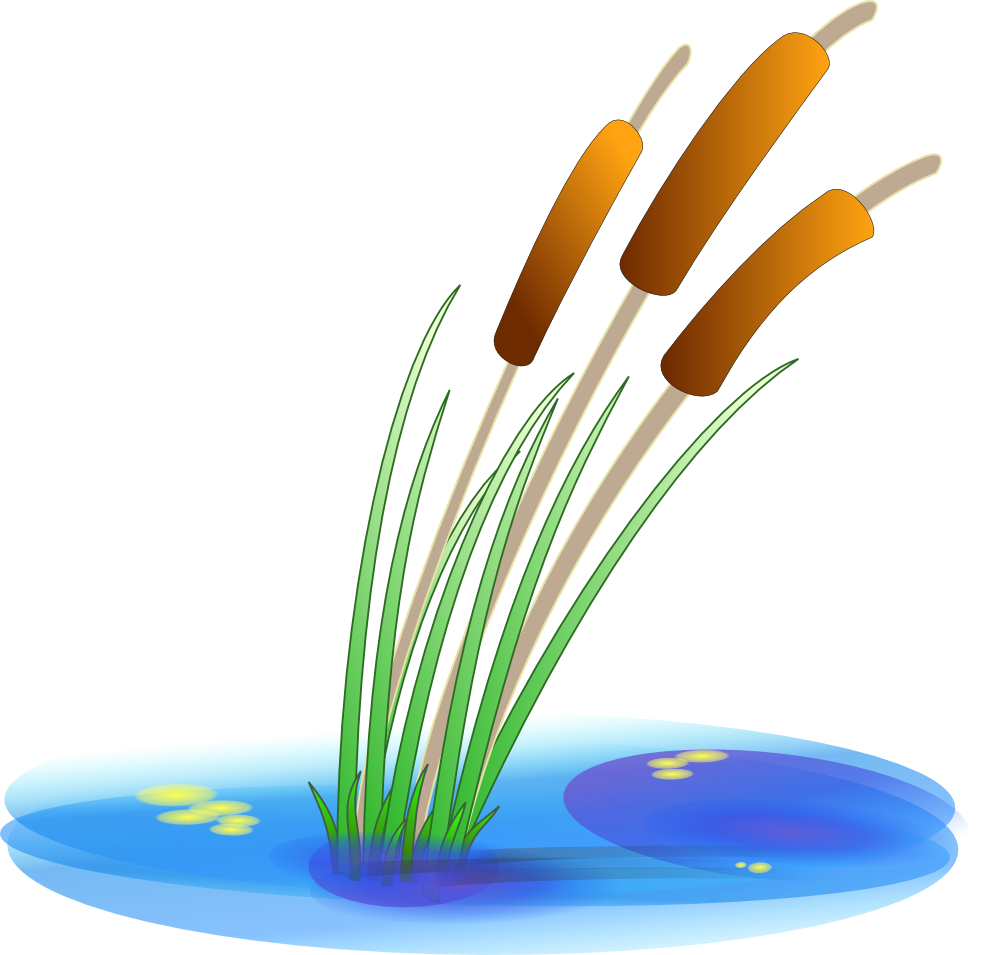 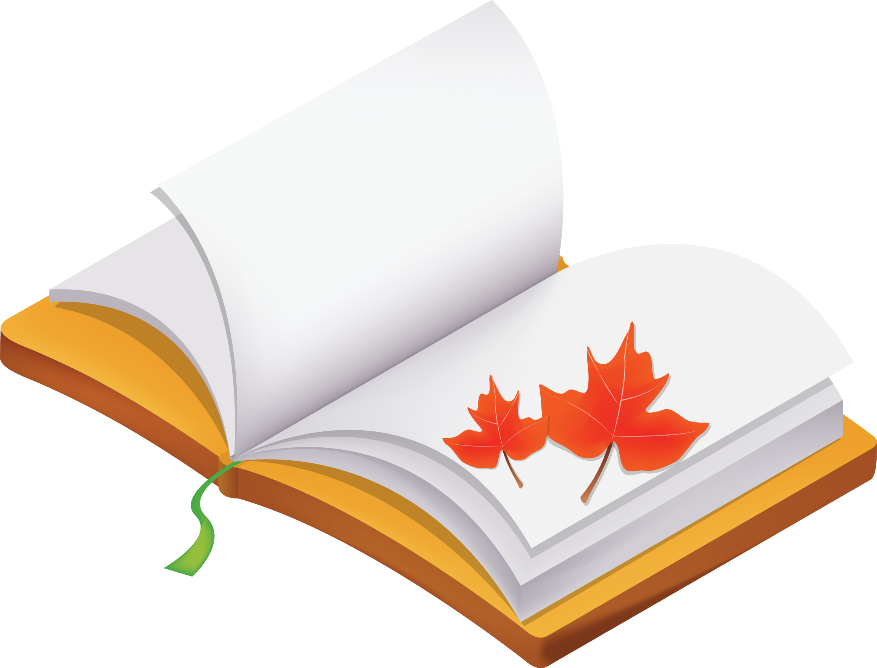 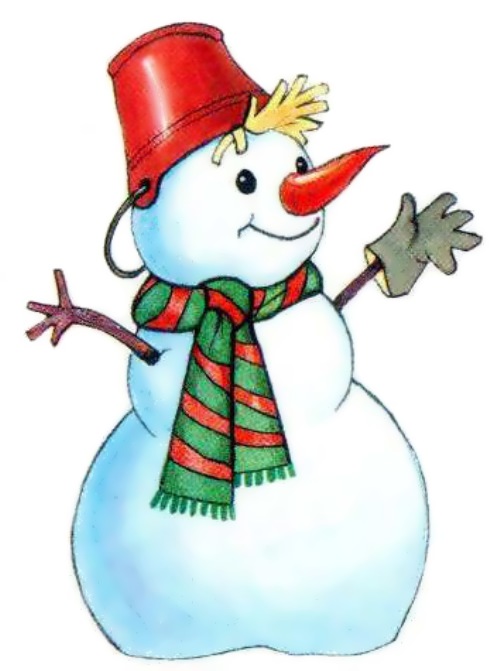 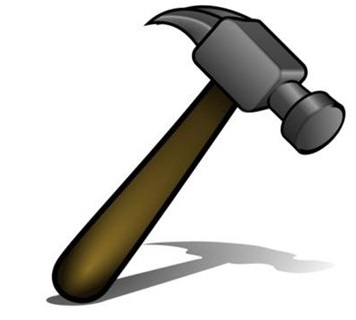 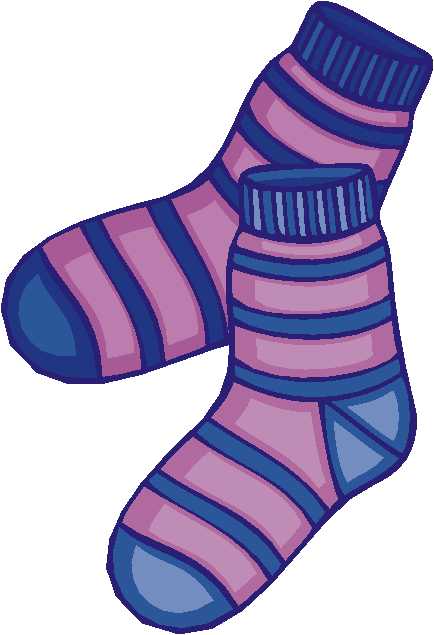 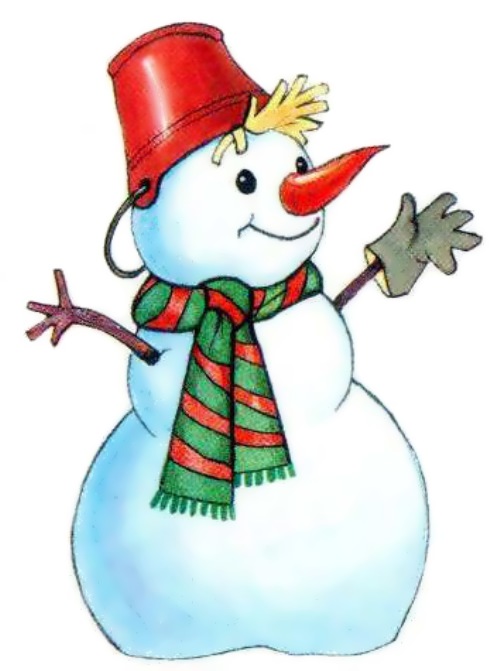 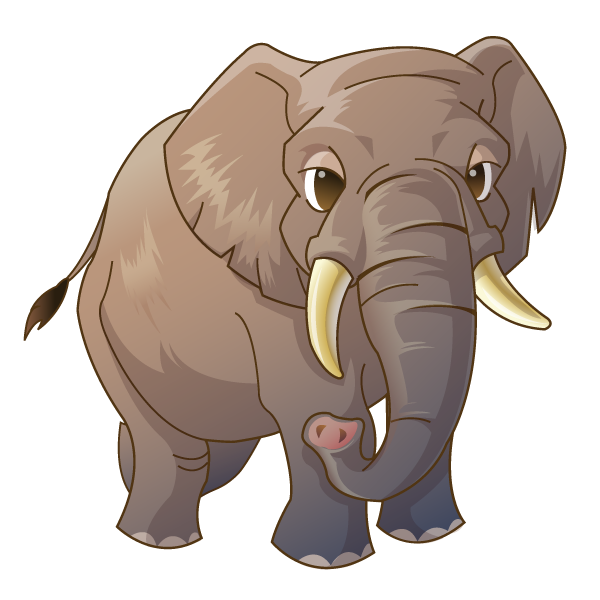 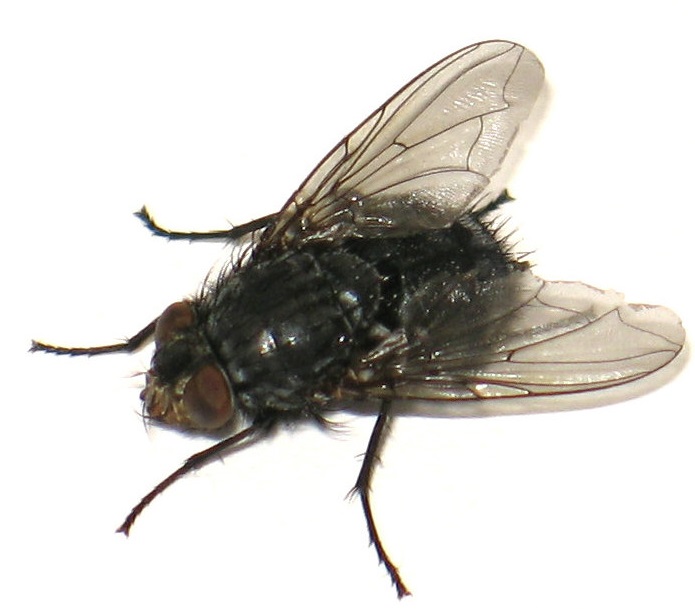 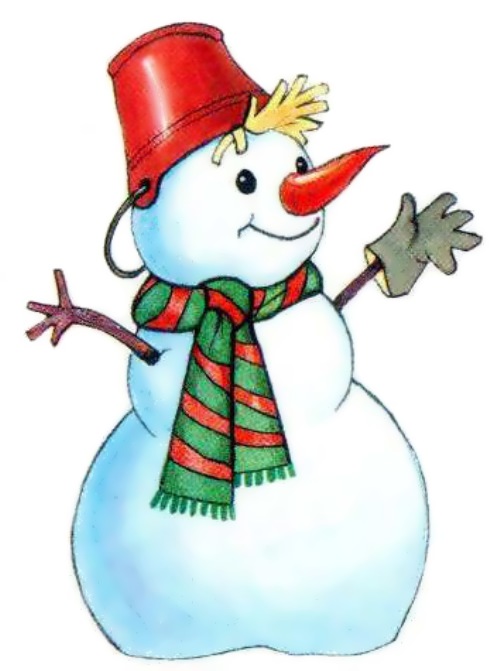 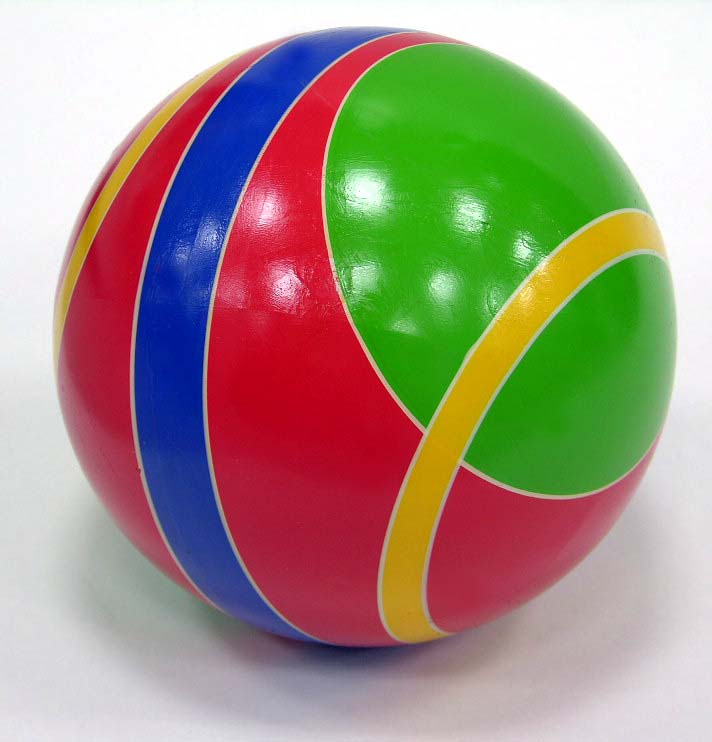 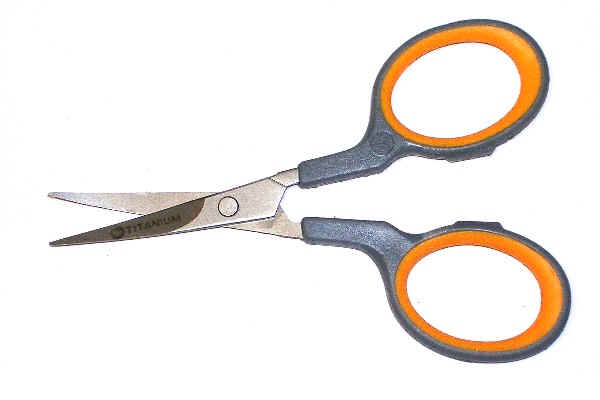